Les ogres dans les contes
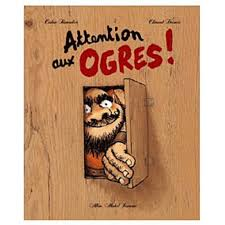 Par Carole MAKKE
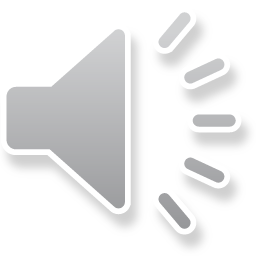 Quesqu’ un ogre ?
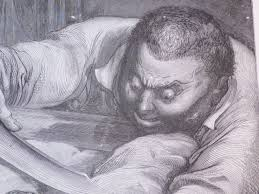 On appelle ogre, dans les contes de fées et dans les légendes, un personnage mythique, où il est représenté comme un géant effrayant, avide de chair humaine, en particulier de celle des petits enfants.
D’ où vient le mot OGRE ?
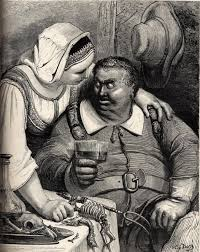 Le mots  ogre vient du latin orcus, « enfer », son féminin est ogresse.
Y a-t-il des ogres gentils ?
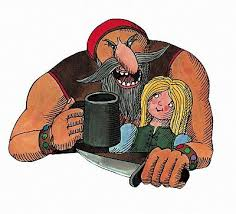 Dans un livre de Tomi Ungerer, Le géant de Zeralda, une petite fille cuisine si bien pour l'ogre que celui-ci cesse d'avoir envie de manger des enfants. ... Cette tendance s'inscrit jusque dans contes comme Le petit ogre  veut aller à l'école, Ogre-doux, ou encore L'ogre qui avait peur des enfants.
Merci !
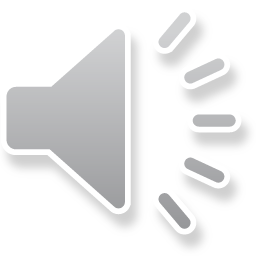